Уничтожение четвертной девиации
Уничтожение четвертной девиации заключается в компенсации судовых сил DλН и ЕλН, происходящих от мягкого железа.
Уничтожение четвертной девиации
В качестве компенсаторов четвертной девиации применяют горизонтальные элементы из мягкого ферромагнитного материала, устанавливаемые в верхней части нактоуза, снаружи, на уровне картушки компаса.
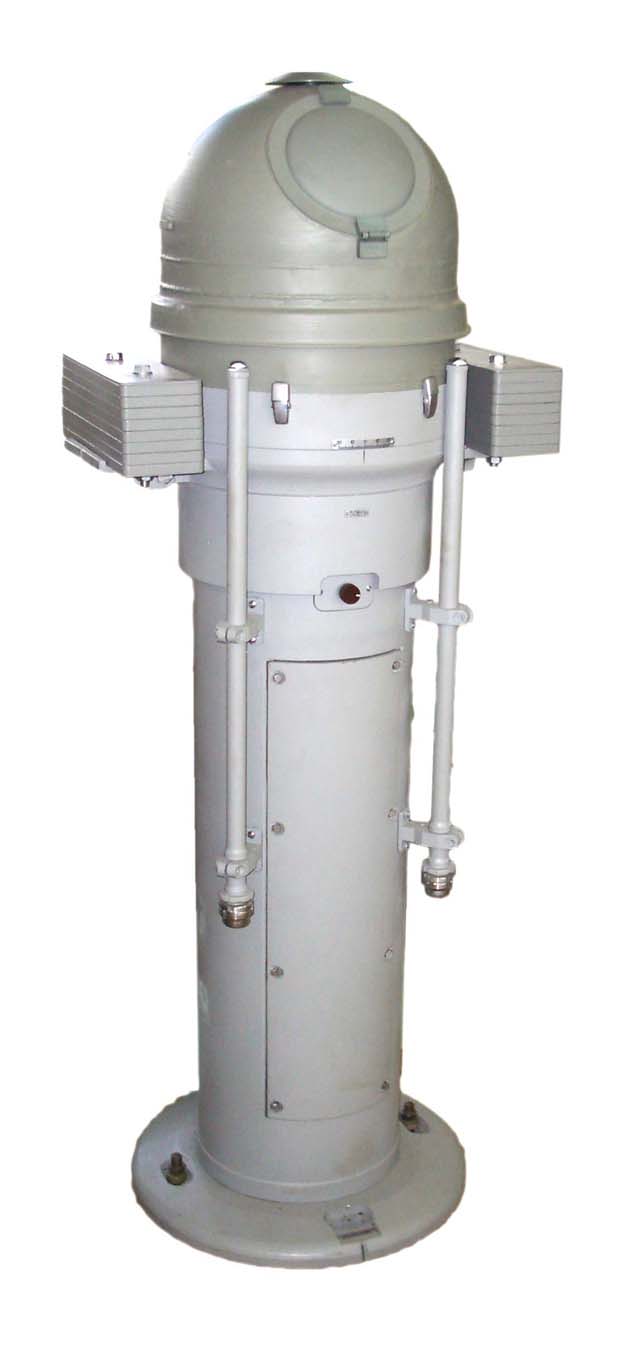 Уничтожение четвертной девиации
Условие уничтожения четвертной девиации можно выразить равенствами:
D = DC + DК = 0 ;		(1)
E = EC + EК = 0 ,		(2)
где D, E - суммарные коэффициенты, обусловленные совместным действием судового железа и компенсаторов (остаточные коэффициенты четвертной девиации); DС, EС и DК, EК - коэффициенты от мягкого судового железа и от компенсаторов, соответственно.
Уничтожение четвертной девиации
Рассмотрим принцип компенсации судовой силы DСλН. Коэффициент DС характеризуется выражением:

Судовые параметры  aC  и  eC,  всегда имеют отрицательный знак, причем по абсолютной величине параметр eC  всегда больше параметра  aC. Следовательно, имеют место зависимости:
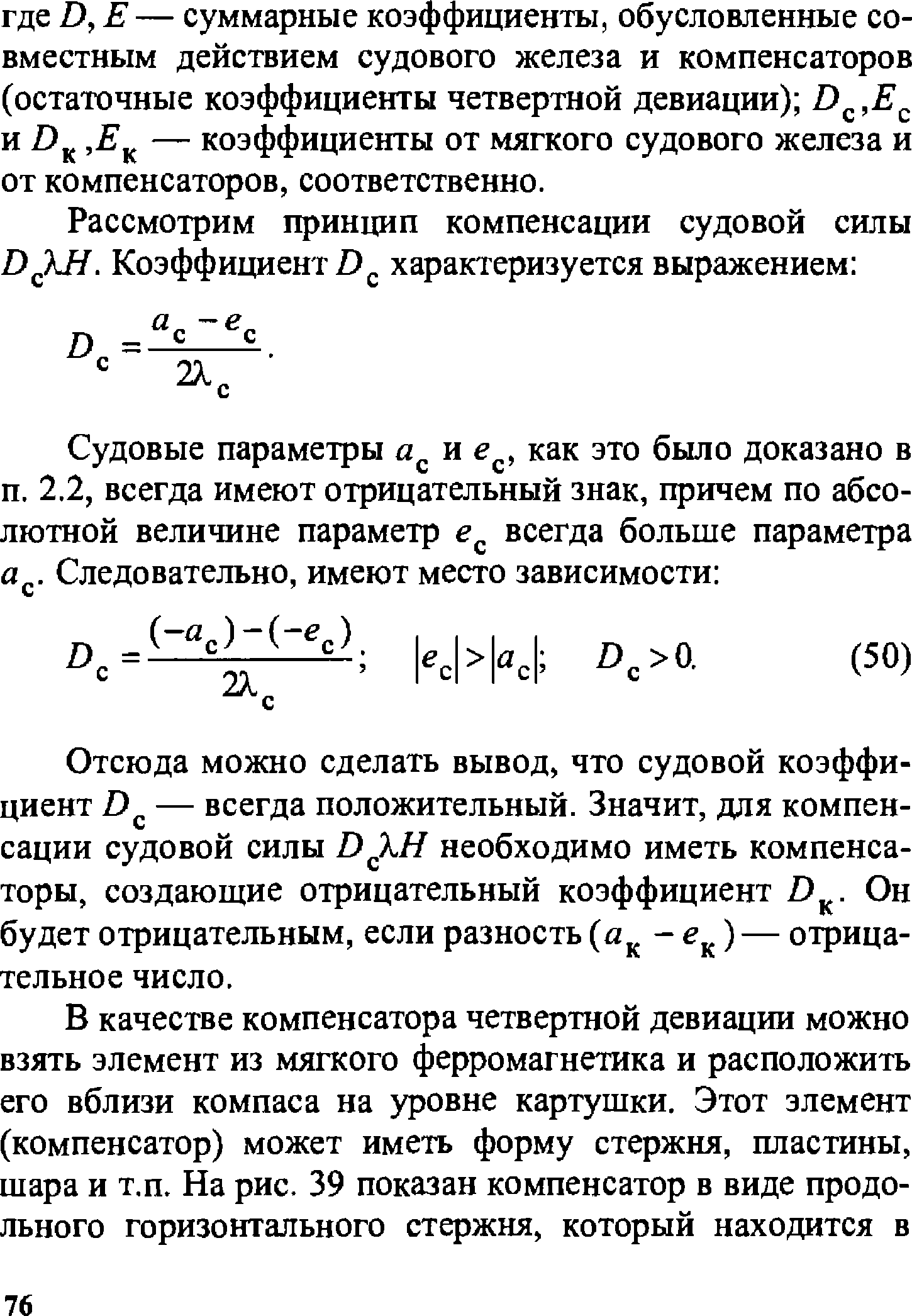 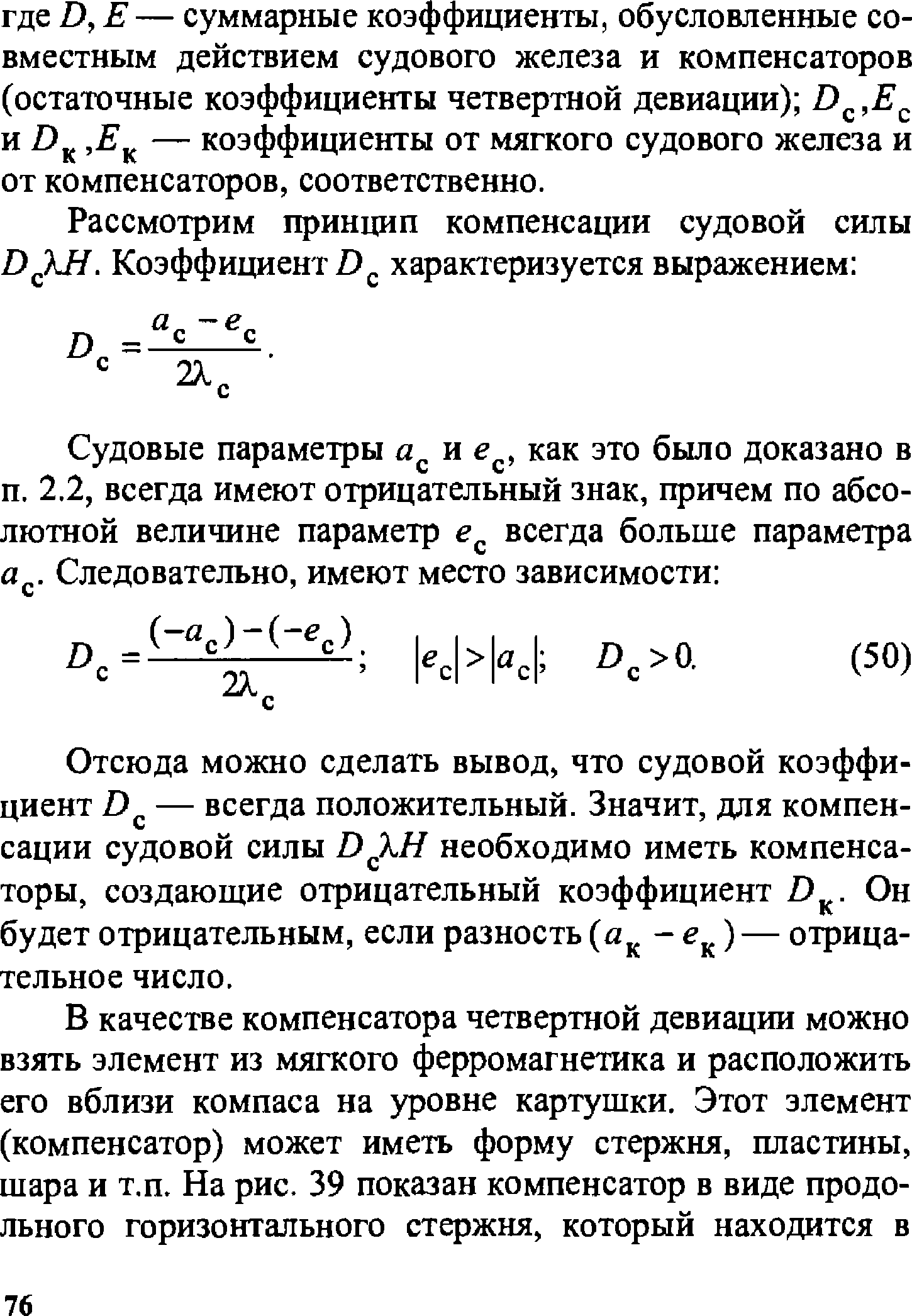 Уничтожение четвертной девиации
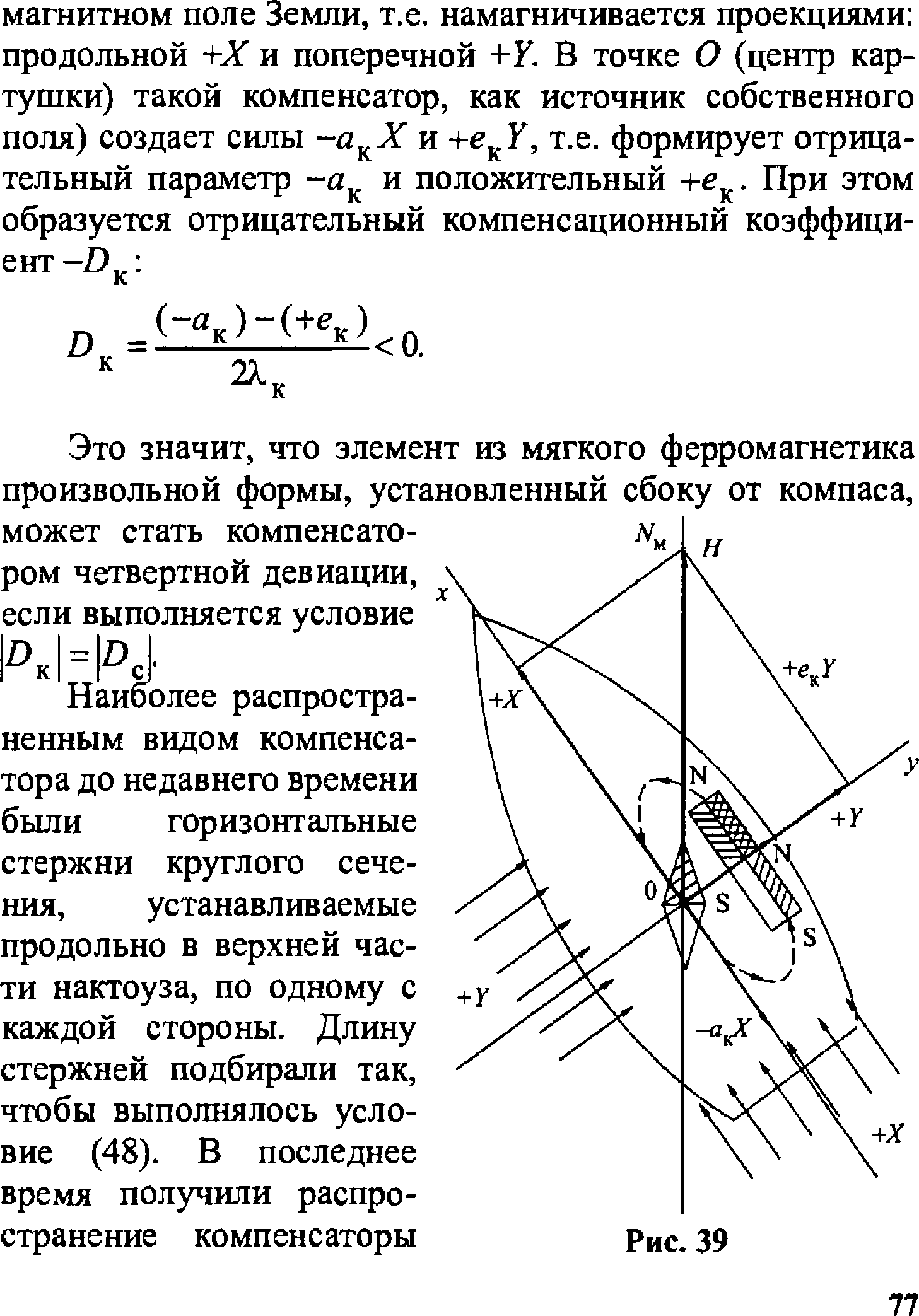 На рисунке показан компенсатор в виде продольного горизонтального стержня, который находится в магнитном поле Земли, т.е. намагничивается проекциями: продольной +X  и поперечной +Y. В точке O (центр картушки) такой компенсатор, как источник собственного поля) создает силы –aКХ и +eКY, т.е. формирует отрицательный параметр –аК и положительный +еК. При этом образуется отрицательный компенсационный коэффициент  -DК
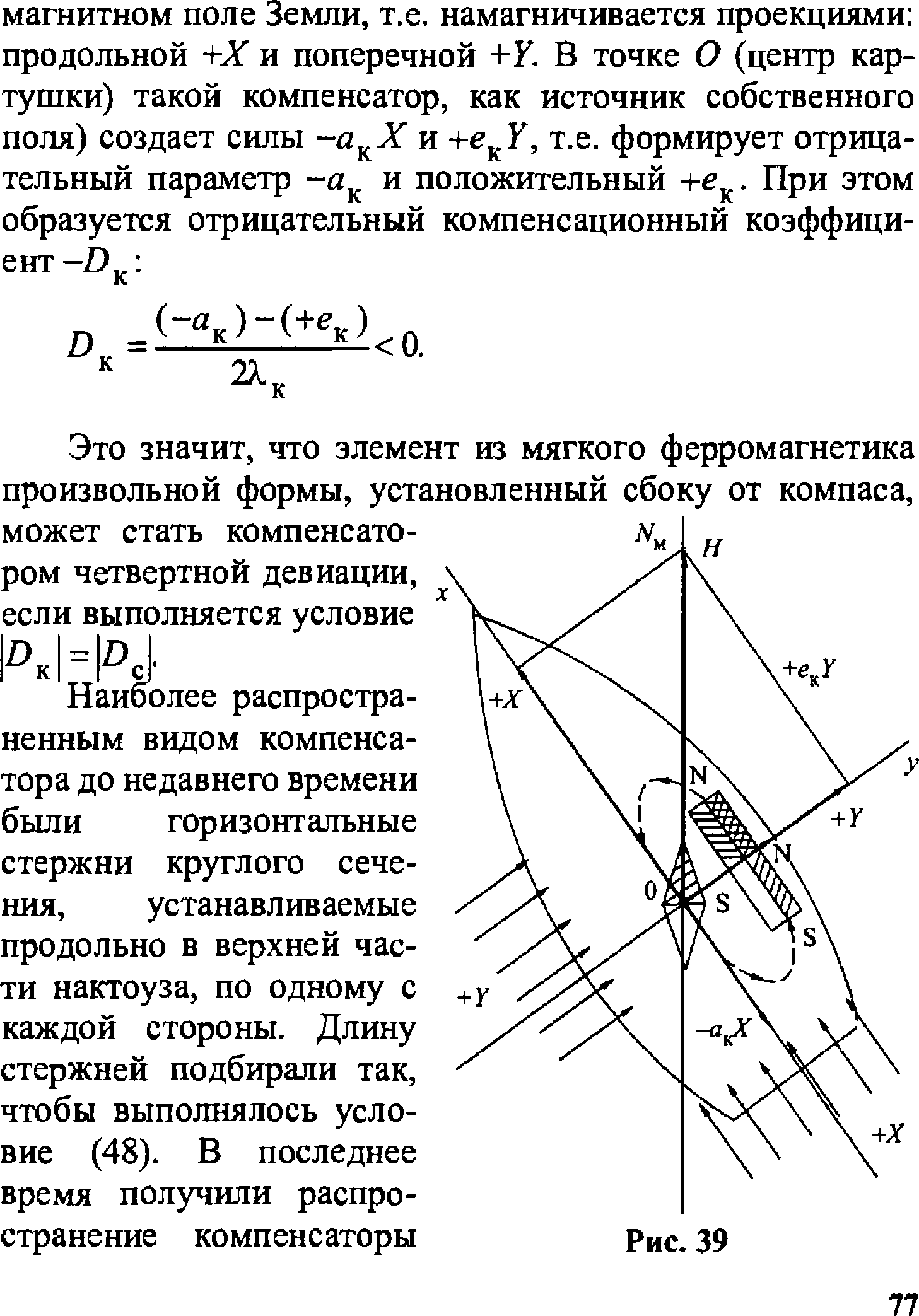 Уничтожение четвертной девиации
Это значит, что элемент из мягкого ферромагнетика произвольной формы, установленный сбоку от компаса, может стать компенсатором четвертной девиации, если выполняется условие
|DК| = |DC|.
	
Наиболее распространенным видом компенсатора до недавнего  времени были горизонтальные стержни круглого сечения, устанавливаемые продольно в верхней части нактоуза, по одному с каждой стороны.
Длину стержней подбирали так, чтобы выполнялось условие    D = DC + DК = 0 ;  В последнее время получили распространение компенсаторы четвертной девиации, имеющие форму пластин.
Уничтожение четвертной девиации
Для компенсации судовой силы EСλН не требуется отдельных компенсаторов. Сила ЕСλН может быть скомпенсирована одновременно с силой DλH теми же самыми элементами. Для этого их необходимо развернуть в горизонтальной плоскости на некоторый угол α относительно продольной оси.

	Величина угла α рассчитывается по формуле:
	α = 0,5arctg EC / DC. 

Поворот компенсаторов по часовой стрелки создает отрицательный коэффицент ЕК, против часовой стрелки – положительный ЕК.
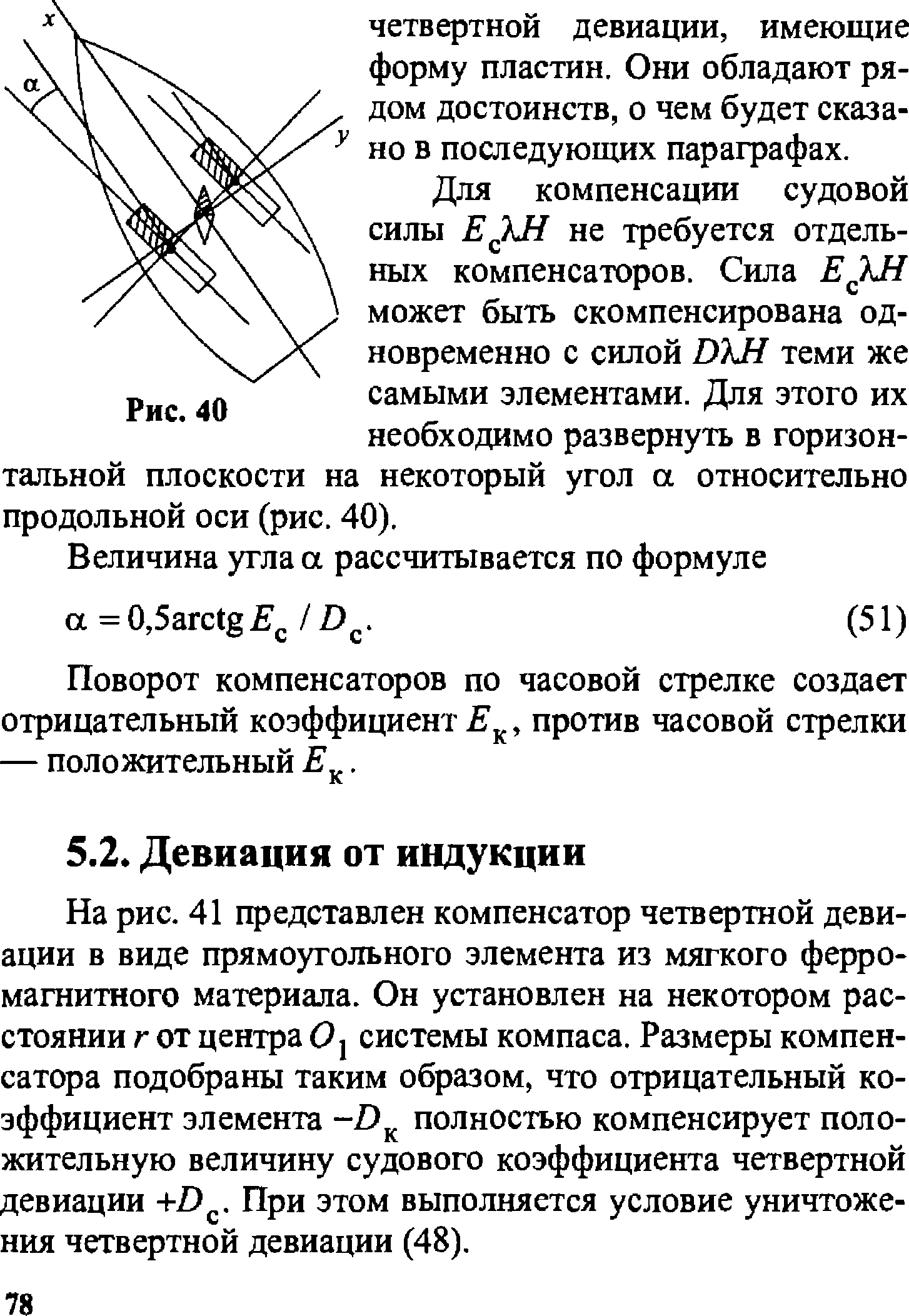